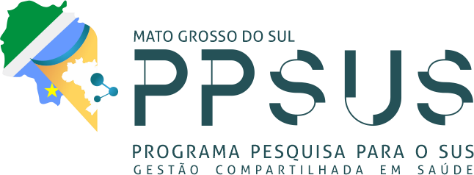 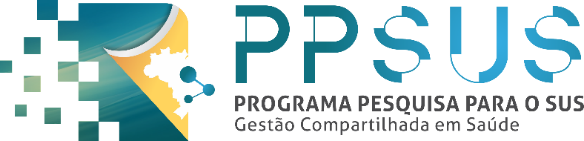 Seminário Parcial de Acompanhamento e Avaliação
Título do projeto
Fundação de Apoio ao Desenvolvimento do Ensino, 
Ciência e Tecnologia do Estado de Mato Grosso do Sul – FundectCHAMADA FUNDECT Nº 08/2020 - PPSUS
Equipe e instituição:
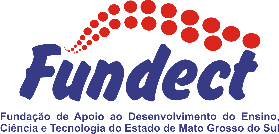 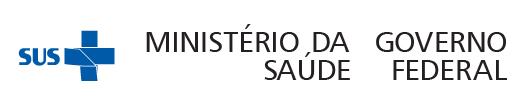 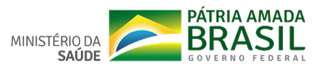 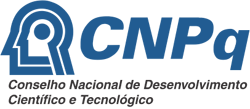 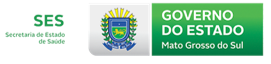 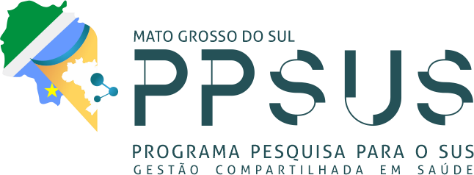 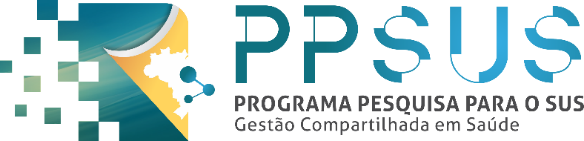 Breve contextualização do problema e relevância do tema
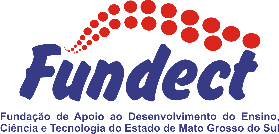 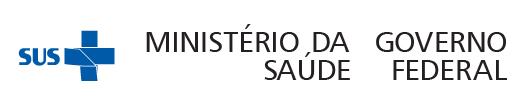 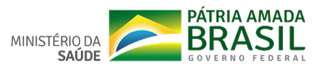 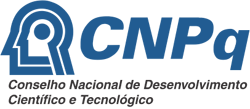 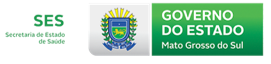 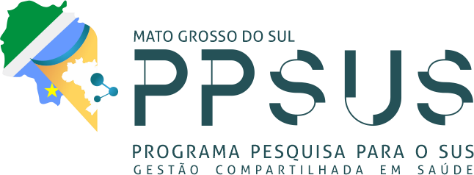 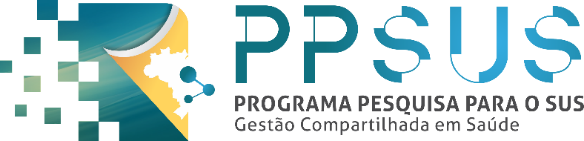 Objetivos propostos x realizados

Relatar e justificar a modificação de algum dos objetivos propostos
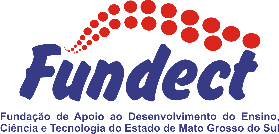 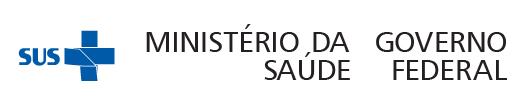 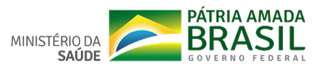 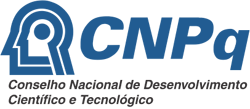 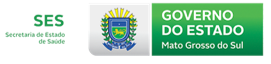 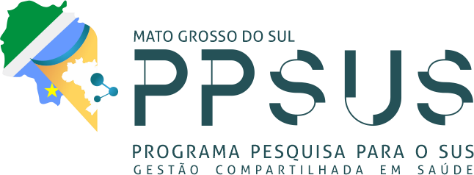 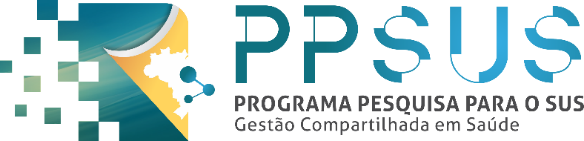 Materiais e Métodos

Relatar e justificar modificações metodológicas realizadas após o projeto aprovado
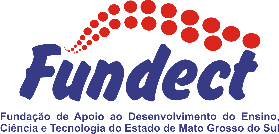 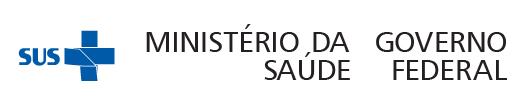 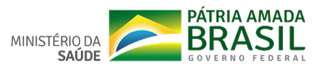 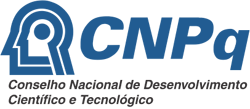 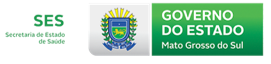 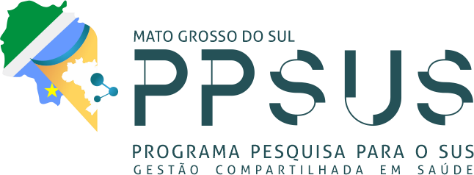 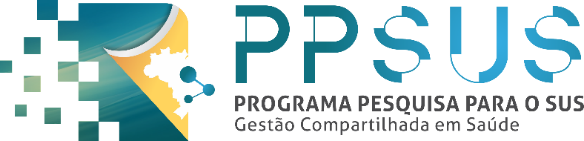 Atividades planejadas x realizadas

Descrever calendário de atividades. Conforme o calendário proposto, em que momento o projeto de encontra? Justificar atrasos na execução do projeto
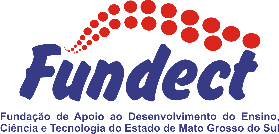 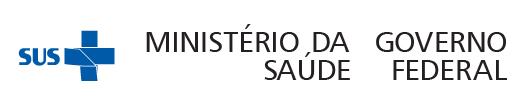 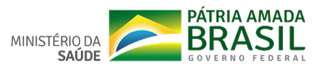 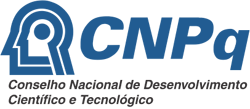 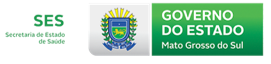 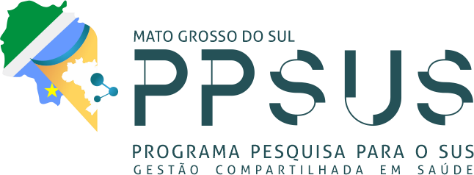 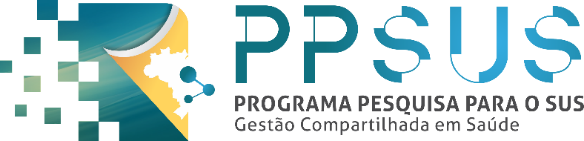 Recurso aprovado x gasto
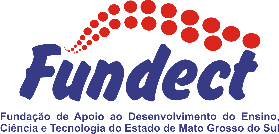 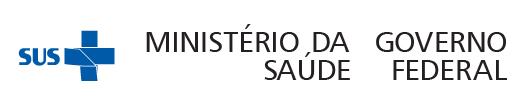 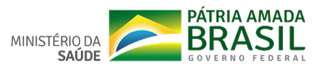 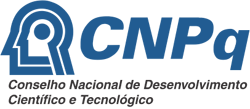 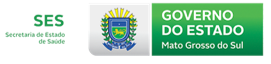 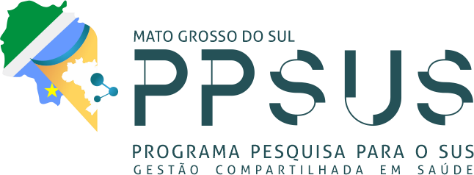 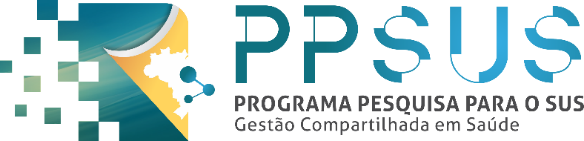 Resultados parciais alcançados

Relatar todos os resultados adquiridos até o momento.
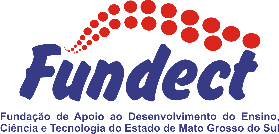 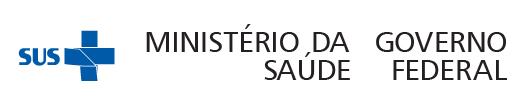 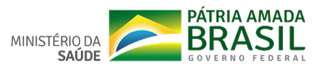 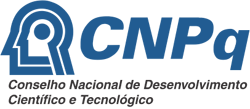 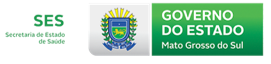 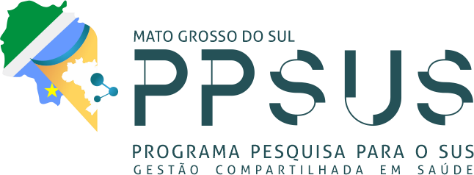 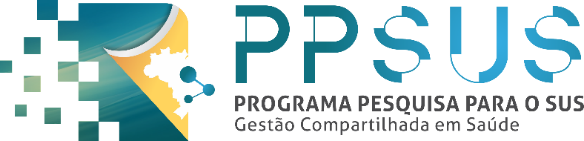 Como os resultados poderão ser incorporados pelo SUS?
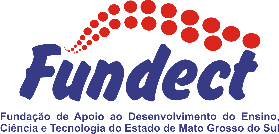 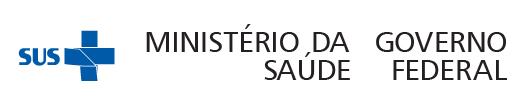 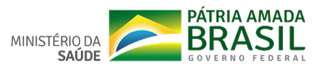 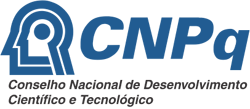 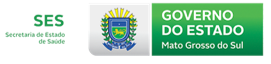 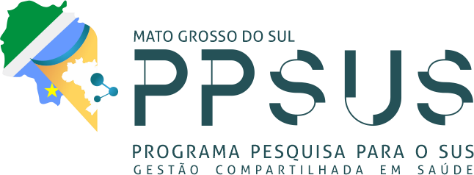 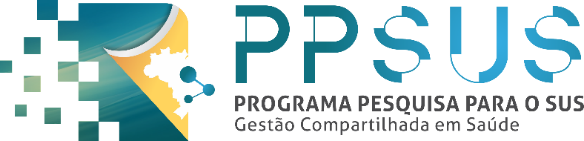 Contato
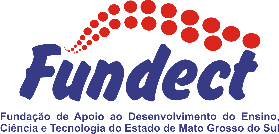 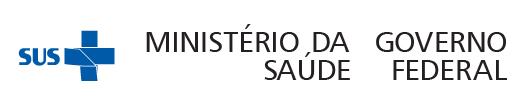 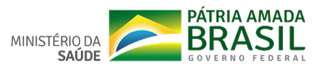 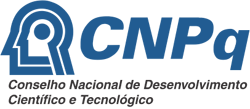 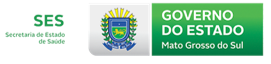